Disseminated intravascular coagulation
Dr. S. Parthasarathy 
MD., DA., DNB, MD (Acu), Dip. Diab. DCA, Dip. Software statistics, PhD(physiology)
Mahatma Gandhi Medical College and Research Institute, Puducherry, India
Definition
Disseminated intravascular coagulation (DIC) is a clinicopathologic syndrome in which widespread intravascular coagulation is induced by procoagulants that are introduced into or produced in the blood secondary to 1 or more underlying condition(s)
Normal hemostasis
The process -- stage 1
Injury → platelet adhere (vWF),
  subsequent platelet activation and aggregation
(vWf, serotonin, ADP)
                ↓
The platelet glycoprotein (Gp) IIb/IIIa (IIb3) complex

occlusive platelet thrombus. (plug)
The process – stage 2
Plasma coagulation proteins (clotting factors) normally circulate in plasma in their inactive forms 

extrinsic and intrinsic pathways – Active forms

Endothelial tissue factor + platelet factors 

Clotting – fibrin plug  ( THROMBUS )
Stage 3
Fibrinolytics
Platelet plug 
Fibrin clot 
Fibrinolysis +anticoagulation
Back to DIC
DIC never occurs alone
DIC is presently recognized as a deviation from the normal physiologic balance between the processes of thrombus formation and fibrinolysis.
Types as clinical -  earlier described
Acute- 
    Large material , overwhelming process 
    Bad 

Chronic – 
     slow process – body compensates
Incidence
1.5 % of in hospital patients 
25 % of trauma 
30 % of sepsis patients 

Not uncommon
Causes
Infection 
Trauma 
Malignancy 
Obstetrics 
Toxic 
Burns 
Pancreatitis
obstructive jaundice
The basis
excessive generation and circulation of thrombin
impairment of the natural anticoagulant pathway 
suppression of fibrinolysis
Pathogenesis
Malignant cells, sepsis, crush injuries 

Tissue factor activated 

TF + Factor VII 

Activated factor IX and X 

Thrombin
OK – now thrombin formed 

There are a lot of natural anticoagulants 

Should there be a problem ??
There are 3 most common Anticoagulants in the body:
Antithrombin, 
Active Protein C
Tissue factor pathway inhibitor (TFPI).
In DIC:
↓Antithrombin
↓Active Protein C
Anticoagulation
Normal
DIC
Cascade continues
Fibrinolysis
Fibrinolysis is a process in which plasmin, an active form of plasminogen, cleaves fibrin and fibrinogen to restore vessel patency following hemostasis

Fibrin to FDPs    √
Process proceeds -----
Malignancy – tissue factor 

Sepsis – inflammatory cytokines
How does it present ??
Obs, bleeding
Leukemia, obs
Pre DIC
Sepsis
What is common ??
Acute --- bleeding manifestations 
Chronic --- thrombotic manifestations

Setting of a DIC !!  

Sepsis – acute 
Malignancy– chronic
Bleeding
Bleeding is a more common clinical presentation in patients with acute, fulminant DIC. 
Petechiae, ecchymoses, epistaxis, gingival/ mucosal bleeding, hematuria, and bleeding from wounds and puncture sites
Thrombosis- organs affected and symptoms
More chances
Less chances
Brain 
Heart
Kidney
Adrenals
Spleen
Lungs
Liver
Lab diagnosis
Thrombocytopenia is the hallmark of DIC, and its presence should prompt consideration of DIC. (platelet count <50 · 109/l)
A low platelet count on initial testing and, in particular, a progressive drop in the platelet count are sensitive signs of DIC
Thrombin induced platelet aggregation 
Schistocytes on peripheral smear
Lab diagnosis
FDP consists of both fibrin and fibrin degradation products.
 Elevated levels of FDP reflect accelerated fibrinolysis due to plasmin and are found in 85% to 100% of patients with DIC
OC pills, infarction, renal diseases ?? Test validity ?? 
Soluble fibrin monomer (SF) measurements offer theoretical advantages in DIC
Lab diagnosis
D-dimer levels are elevated in almost all cases of DIC, but it may be falsely high in infection, inflammation, pregnancy, and other conditions involving thrombosis.
PT is prolonged in 50% to 75% of DIC cases
aPTT is prolonged in 50% to 60% of patients
Fibrinogen level is low 100– both PT and apTT prolonged – acute phase reactant !!
Exclude heparin contamination
Diagnosis – in order !!
Platelets  ↓
FDPs - ↑
Prothrombin time ↓ 
aPTT ↓
Fibrinogen ↓

In a setting
D dimer with fragmented red cells in a peripheral film 

In a chronic setting 
Normal PT and apTT 
May suggest DIC
TEG
abnormal in septic patients, their diagnostic sensitivity/specificity for DIC is unclear
atypical light transmittance profile on the aPTT has been associated with DIC-
 biphasic wave forms
A lot of such scores like that
DIC  is dynamic
Management
1.Treatment of the cause 

2.Blood component therapy – stop the cycle
 
3. Anticoagulation
1.Treatment of the cause
Sepsis 
OBG 
Trauma 
Malignancy?
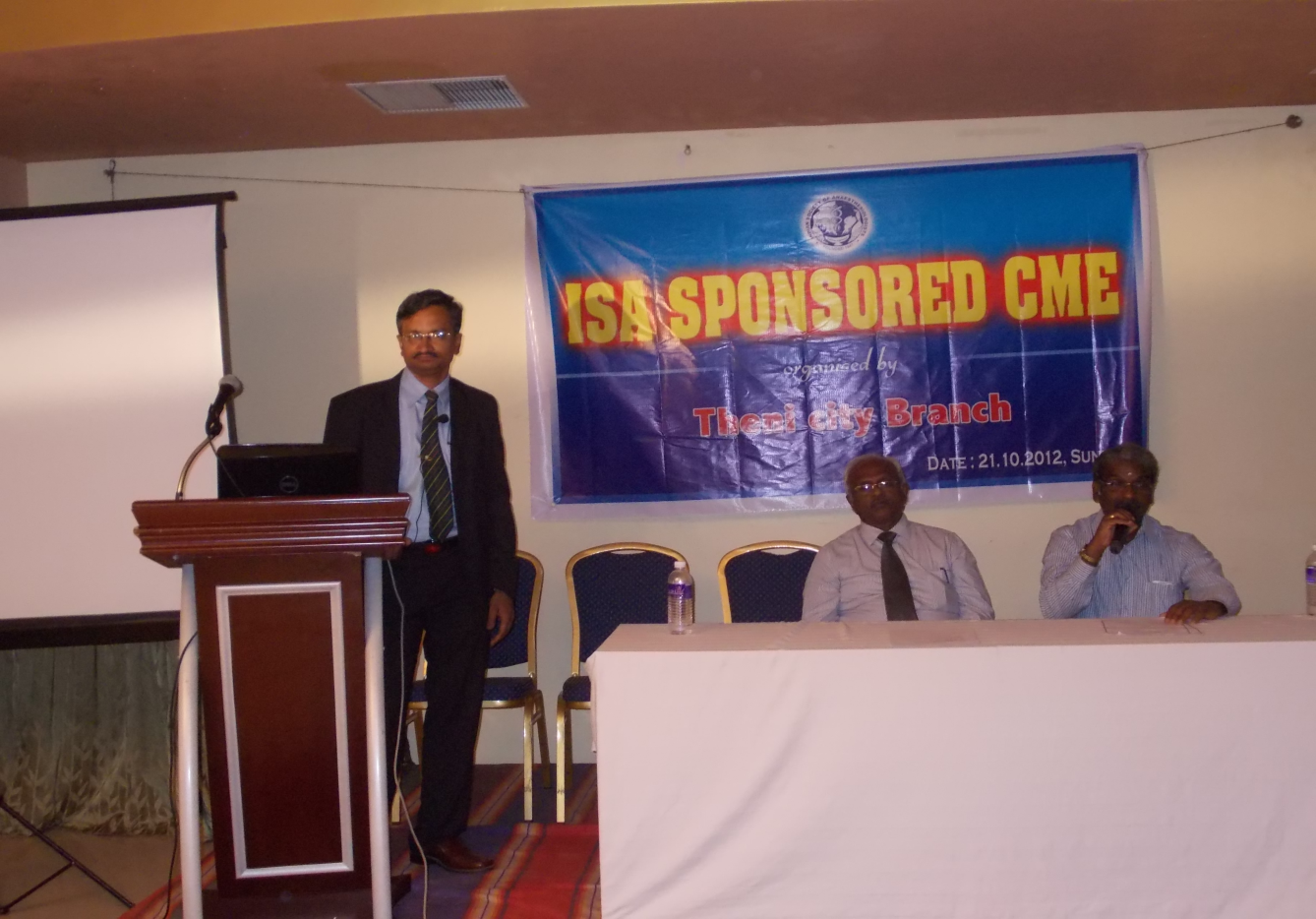 Blood – 
   Recommended in bleeding type of DIC
No role for prophylaxis
Anticoagulation
There is no strong evidence to support the use of heparin in DIC 
Shows a worse outcome in DIC patients who are treated with heparin.
Despite this controversy, it is commonly accepted to use heparin in cases where thrombosis seems to predominate (eg, purpura fulminans, solid tumors, hemangiomas, dead fetus syndrome).
     5 units / kg /hour ??
Presently, with the exception of Trousseau syndrome (occurrence of thrombophlebitis migrans with visceral cancer), anticoagulation is not recommended as a treatment for DIC.
Anticoagulation
successful use of recombinant factor VIIa in patients with DIC and life-threatening bleeding.
However, the efficacy and safety of this treatment in DIC is unknown
Antithrombin concentrate – labs better but patients ??
Anticoagulation
Consider treating patients with severe sepsis and DIC with recombinant human activated protein C (continuous infusion, 24 mic.g/kg/h for 4 d)

Risk of bleeds 
Aptt  prolonged
Others
Synthetic protease inhibitors, such as Gabexate mesilate®and nafamostat®, exhibit multiple-functions, including antagonistic effects on the kinin/kallikrein system, fibrinolysis, complement system, and coagulation system.
Tx – no role
Patients with DIC that is characterized by a primary hyperfibrinolytic state and who present with severe bleeding could be treated with lysine analogues, such as tranexamic acid (e.g. 1 g every 8 h)
Possible promyelocytic leukemia
Comes for surgery
Perioperative goals include maintaining the platelet count in the range of 25,000–50,000/μL and the fibrinogen level greater than 50 mg/dL.
Summary
What is DIC ?? 
Causes 
Clinical features 
Lab diagnosis 
Treatment
What does DIC mean
DIC = “Death is Coming
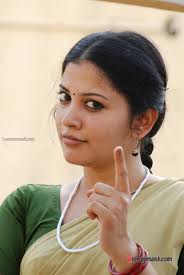